МОЯ    МАЛАЯ    РОДИНА
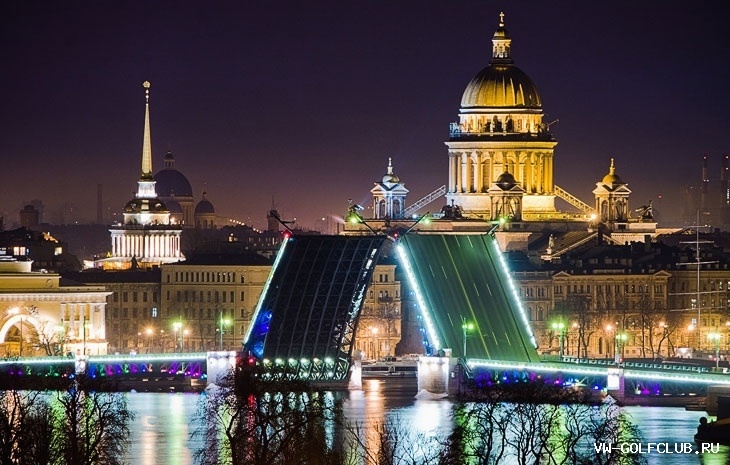 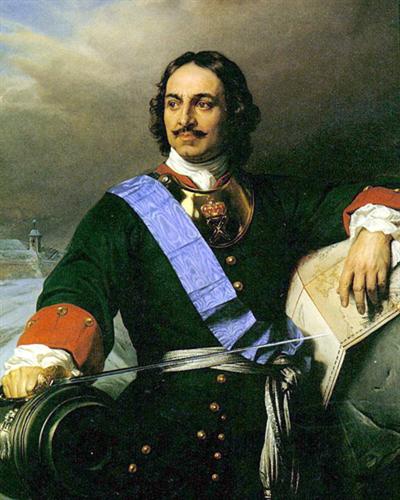 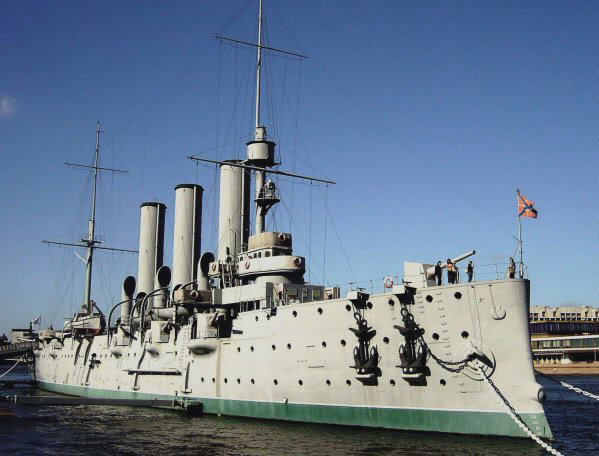 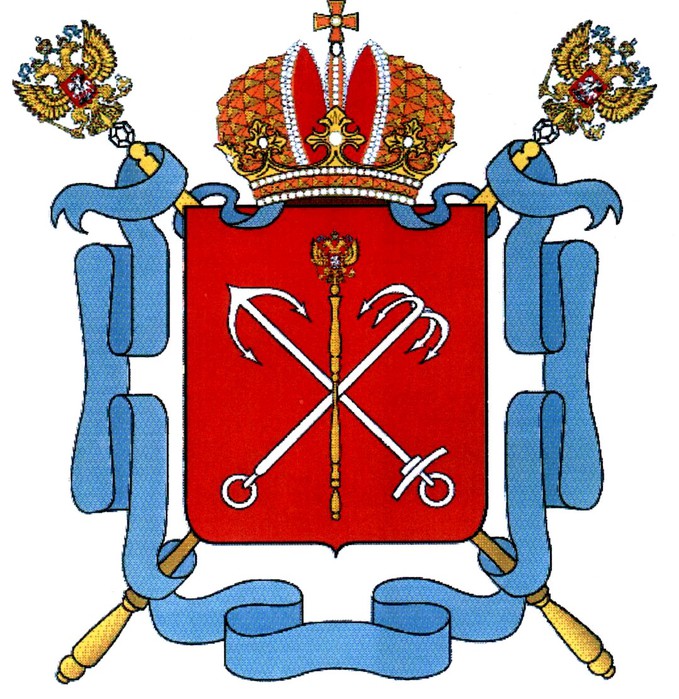 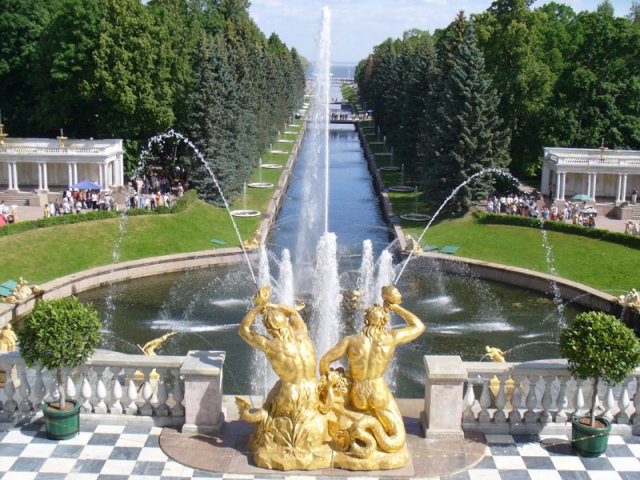 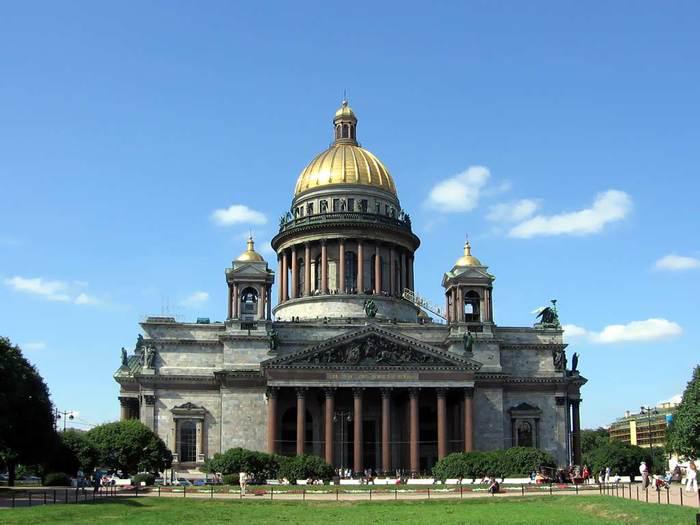 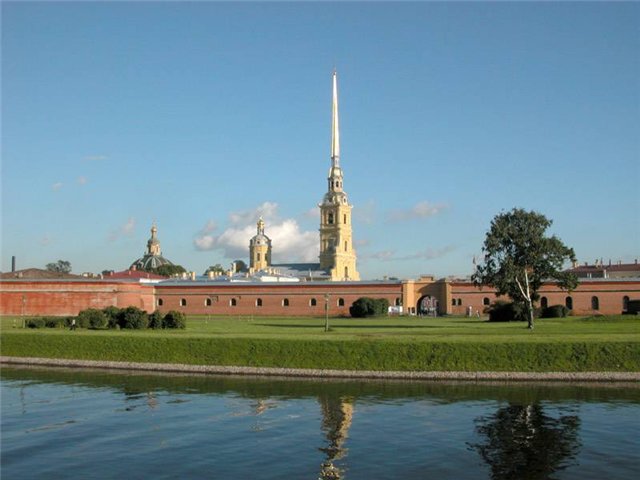 27 МАЯ 1703 ГОДА
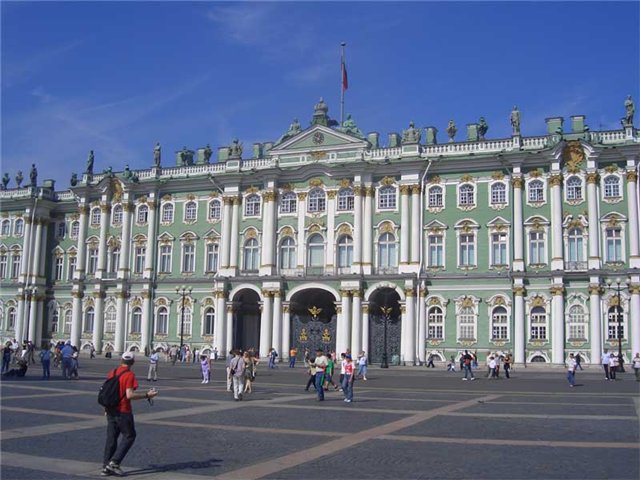 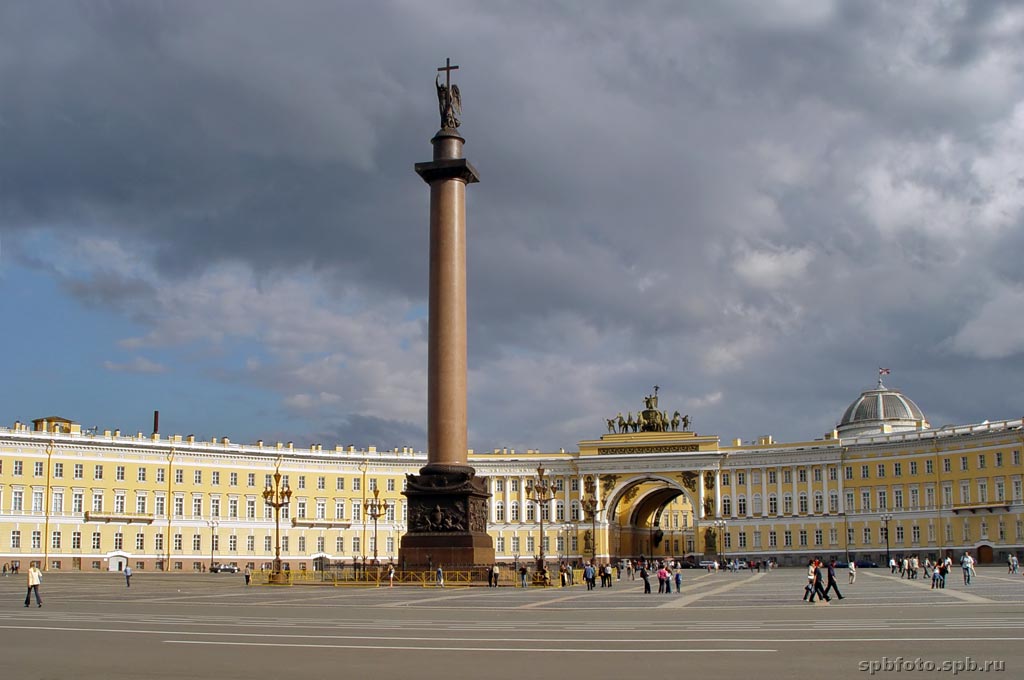 Б.Ф. РАСТРЕЛЛИ
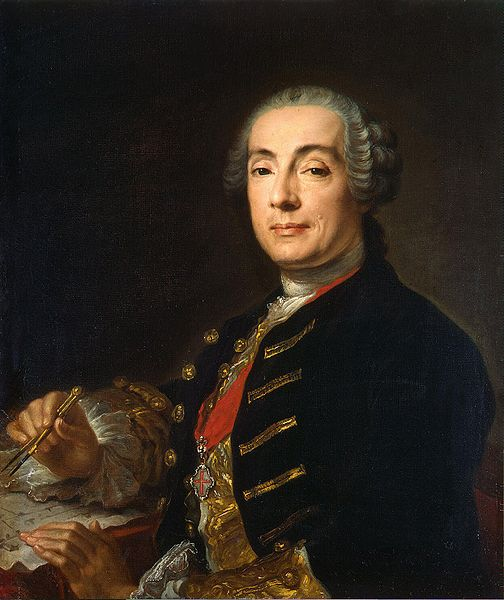 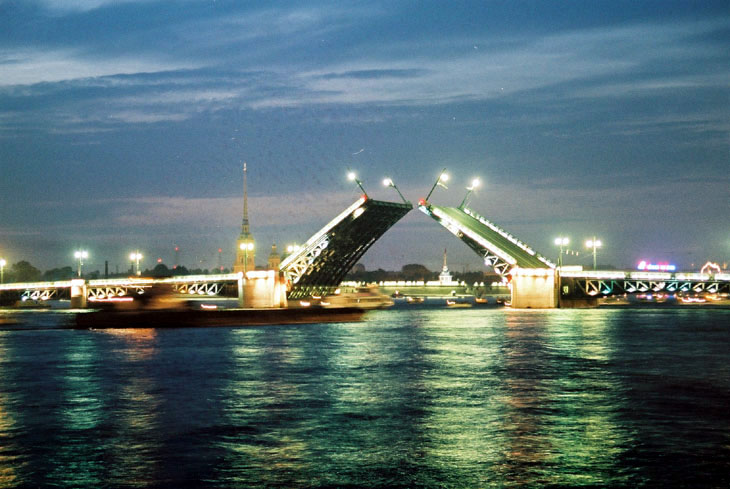 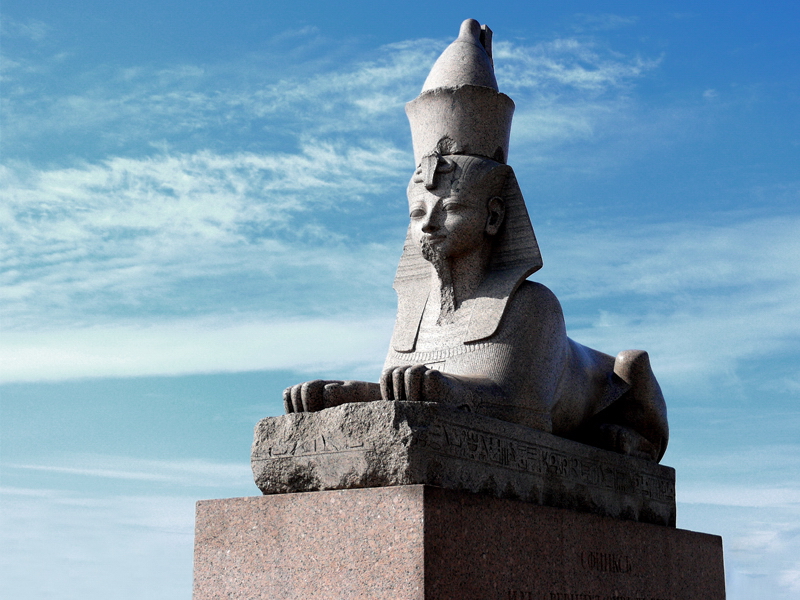 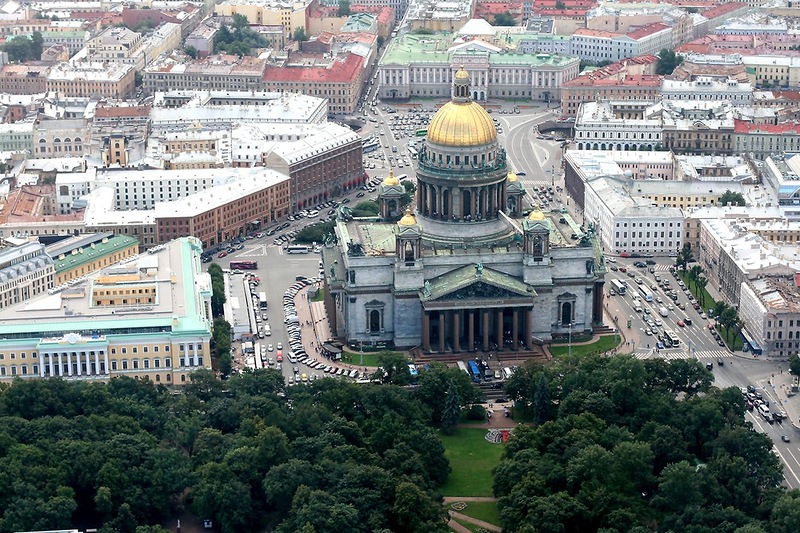